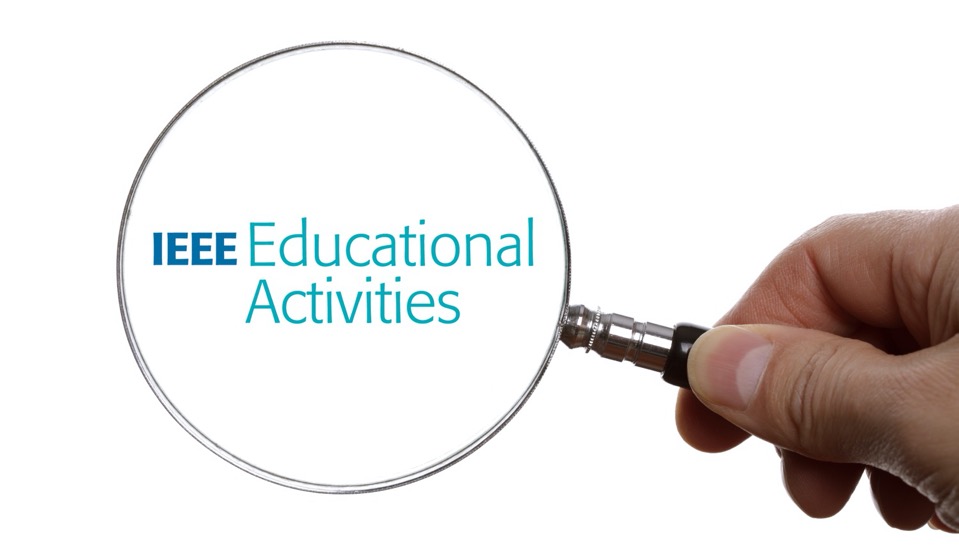 Program Overview 2022
[Speaker Notes: First, A little context

It is important to have background on Educational Activities and what we have done over the past two years. 

Prompted by a change in staff leadership at the same time new volunteer leader term started, Educational Activities was viewed from new perspectives.]
IEEE Educational Activities Programs
IEEE Educational Activities oﬀers a variety of programs to meet the ever-changing landscape of engineering, computing, and technology education as well as the changing needs of engineering students and professionals.

CONTINUING PROFESSIONAL EDUCATION PROGRAMS
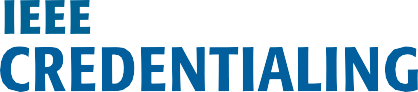 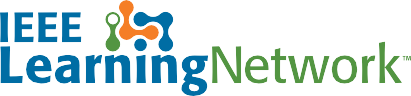 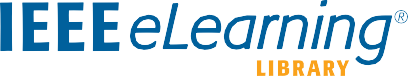 Earn Continuing Education Units (CEUs) and Professional Development Hours (PDHs) through the IEEE Credentialing Program. Individuals may earn certiﬁcates by completing select IEEE courses on the IEEE Learning Network.
IEEE Innovation at Work is a high-impact digital media channel, which oﬀers webinars, course announcements, and resources to our global engineering audience. Featuring the latest headlines in emerging technologies, education, and training for technical professionals, Innovation at Work provides professionals the information they need to succeed.
The IEEE Learning Network (ILN) oﬀers a single online portal for continuing education products from organizational units and societies across IEEE. Educational content available on this portal includes areas like 5G, Autonomous Vehicles, AI & Ethics in Design, Career Development, and more.
IEEE eLearning Library is an online digital library of multi-course programs and individual tutorials. There are hundreds of hours of continuing professional education in current and emerging technologies and professional skills, developed with the world’s leading experts in their ﬁelds including collaborations with many IEEE Societies.
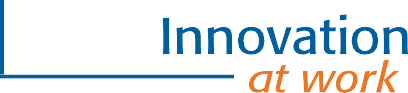 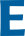 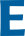 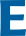 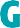 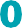 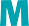 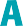 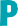 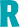 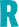 UNIVERSITY EDUCATION PROGRAMS
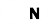 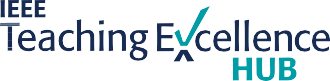 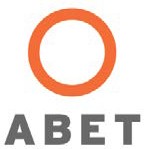 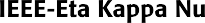 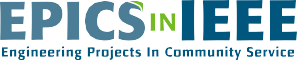 The Teaching Excellence Hub is a resource for university- level educators who are teaching engineering, computer science, and technology courses online or in-person. The website oﬀers tools they can use to improve their curriculum, manage student teams, and more.
IEEE-Eta Kappa Nu (also known as IEEE-HKN) is the honor society of IEEE. It promotes excellence in the profession and in education with ideals of scholarship, character, and attitude. IEEE-HKN primarily serves university students and secondarily serves alumni members.

The honor society activities include student leadership development, mentoring and tutoring, community service, and chapter development.
EPICS in IEEE empowers students to work with local service organizations to apply technical knowledge to implement solutions for a community’s unique challenges. EPICS in IEEE not only assists communities in achieving their speciﬁc regional community improvement goals but also encourages students to pursue engineering for community improvement as a career.
ABET is a nonproﬁt, non- governmental organization that accredits college and university programs in applied and natural science, computing, engineering, and engineering technology. IEEE is the largest member society with ABET. Working within ABET, IEEE Educational Activities oversees the accreditation of more than 800 engineering, computing, and technology programs in IEEE’s ﬁelds.
PRE-UNIVERSITY EDUCATION PROGRAMS
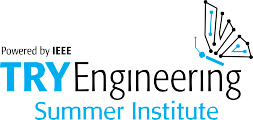 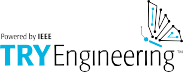 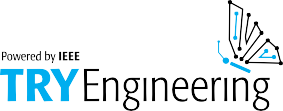 IEEE TryEngineering provides online information on engineering careers with interactive activities intended for parents, teachers, school counselors, and pre-university students. These resources are free and available to the public.

IEEE TryEngineering oﬀers over 130 lesson plans and online resources, including the
Engineering Lesson Plan Toolkit to help volunteers conduct teacher and student workshops with TryEngineering
lesson plans.
IEEE TryEngineering Summer Institute was created to introduce rising 8th-12th grade students to the exciting ﬁelds of engineering and technology. The immersive two-week overnight program is designed to provide students an engineering foundation. These experiences can help students develop STEM skills, build conﬁdence, and unlock their potential for future academic and career paths
in engineering.
TryEngineering Together is a unique eMentoring program developed by IEEE with Cricket Media. The program pairs a company sponsored volunteer with a student in a 3rd-5th grade classroom. Through the compelling virtual platform and exciting STEM content, TryEngineering Together is designed to help spark student interest in pursuing STEM careers. This program is currently available in the US only.
The STEM Portal is for IEEE Volunteers and serves as a resource for all things related to Pre-University STEM programs and activities. Share your STEM best practices and programs with IEEE’s global community of volunteers, ﬁnd inspiration from what others are doing, and utilize resources from this portal to develop or enhance your own programs.
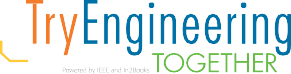 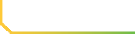 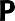 IEEE EDUCATIONAL ACTIVITIES BOARD (EAB) AWARDS
IEEE Educational Activities Board (EAB) Awards recognize and honor major contributions to engineering and technical education. Award nominations and scholarship applications are accepted beginning in January each year. The annual deadline is the ﬁrst Monday after 30 April of that year. 
Awards are given for meritorious activities in accreditation, continuing education, educational innovation, pre-university education, service to the IEEE EAB, employee professional development, informal education systems, and related achievements that advance the practice of engineering and engineering education.
Join the Conversation
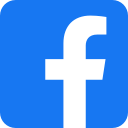 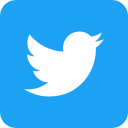 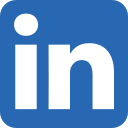 Facebook
@IEEEeducation
@IEEE.continuing.education
LinkedIn
@ieee-educational-activities
Twitter
@IEEEeducation
@IEEELearn
Volunteer website - ea.ieee.org
Email - eab-admin@ieee.org
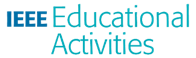 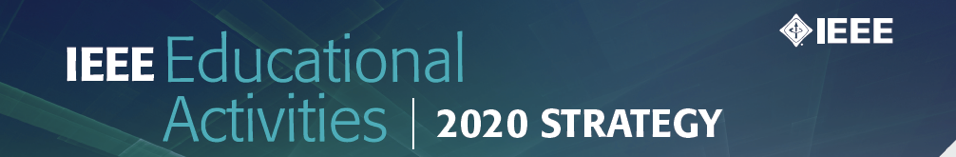 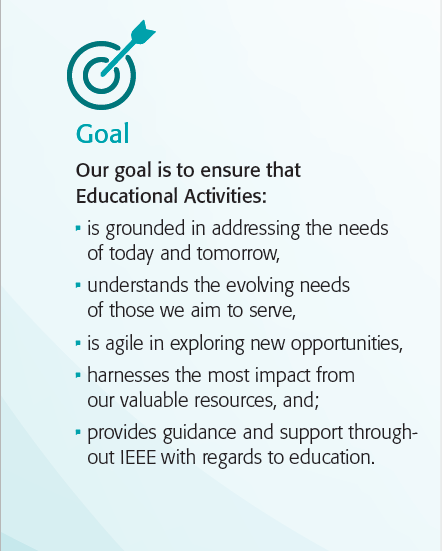 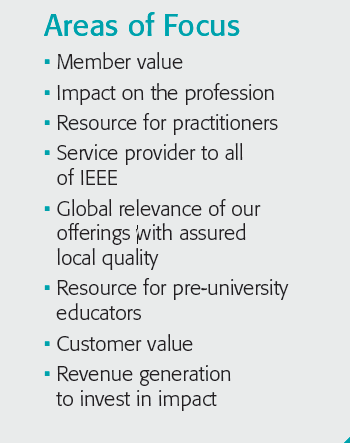 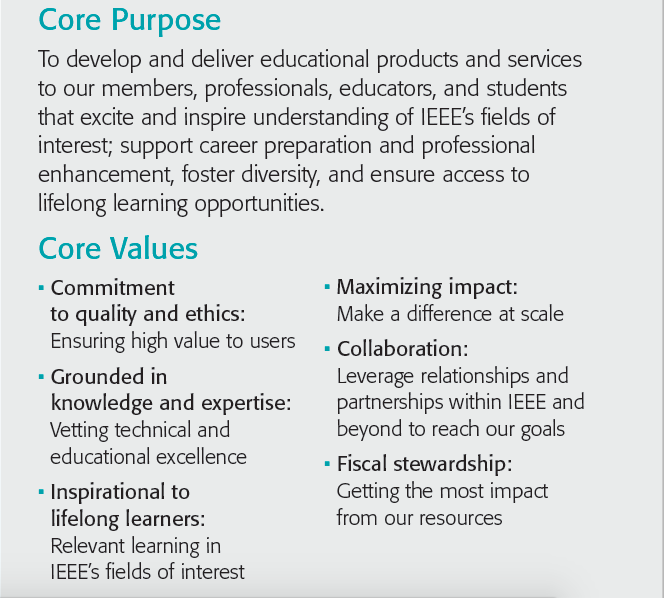 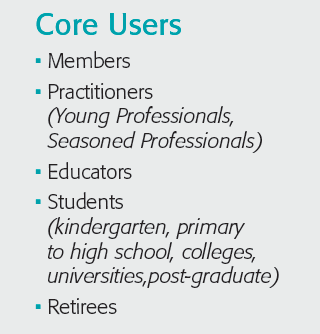